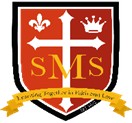 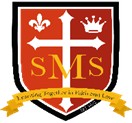 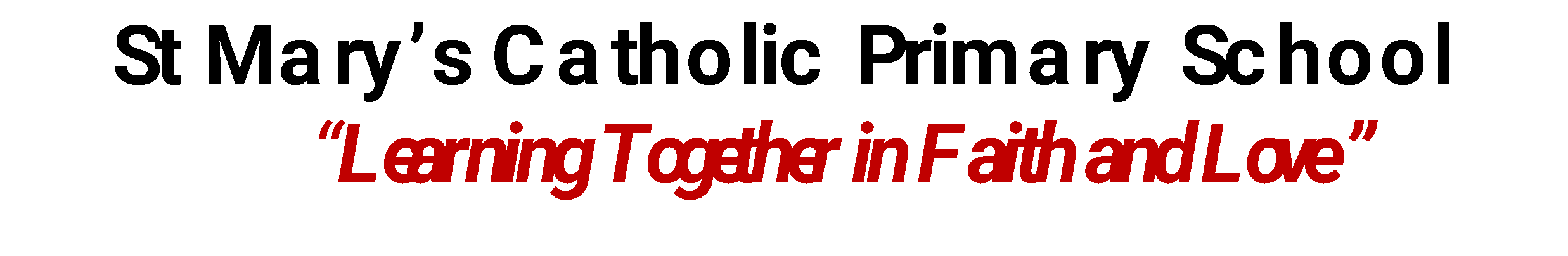 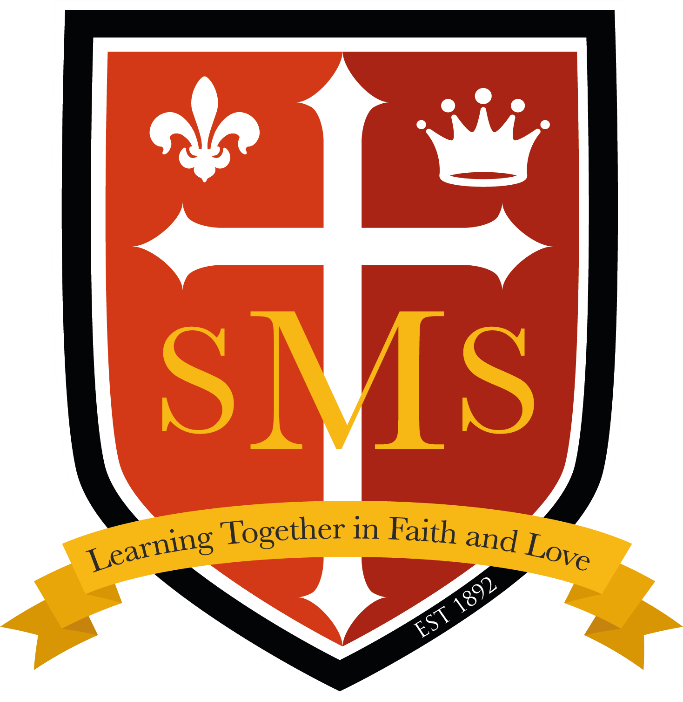 Whole School 
 Star of the Week 
Friday 21st March 2025
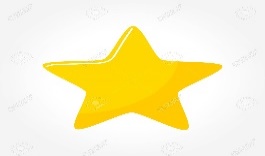 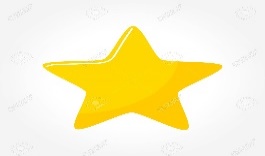 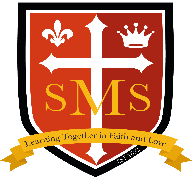 Our Father who art in Heaven
Hallowed be Thy Name
Thy Kingdom come
Thy will be done on Earth as it is in Heaven
Give us this day our daily bread
And forgive us our trespasses
As we forgive those who trespass against us
And lead us not into temptation 
But deliver us from evil
Amen
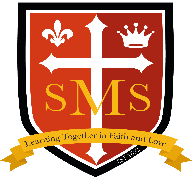 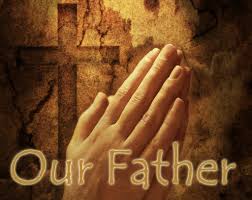 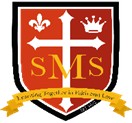 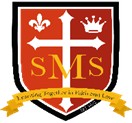 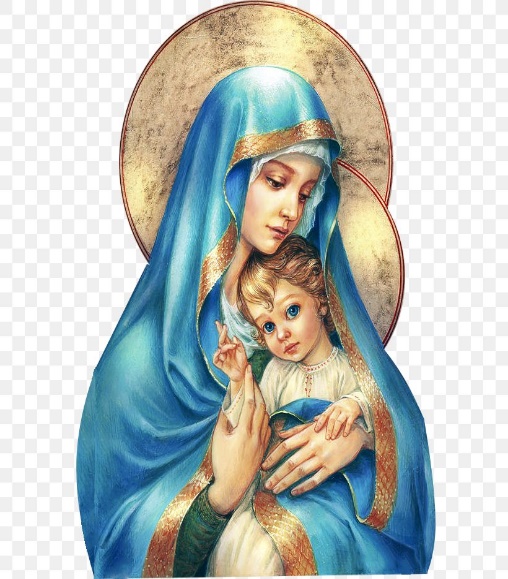 Hail Mary, Full of Grace
The Lord is with Thee
Blessed are Thou amongst women 
And Blessed is the fruit of Thy womb, Jesus
Holy Mary , Mother of God
Pray for us sinners 
Now and in the hour of our death
Amen
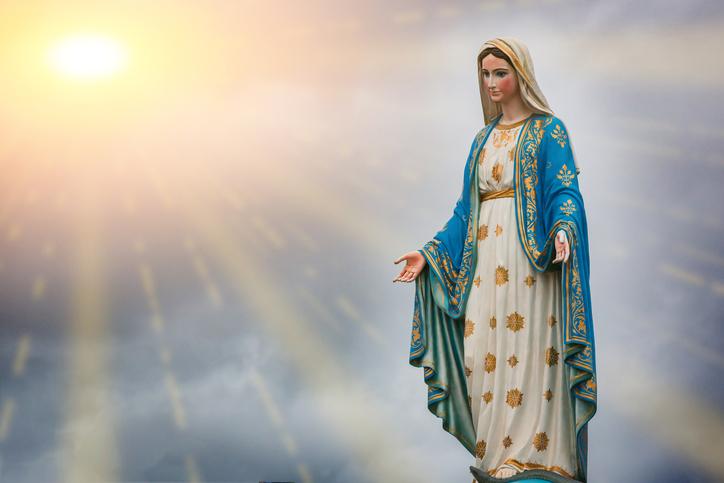 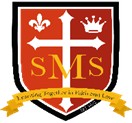 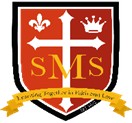 St Mary’s School Prayer
 
O Holy Mary,
Mother and Patron of our school, 
Turn your eyes of mercy towards us,
that we may love God
With all our hearts!
May we imitate the tenderness
of your Son, Jesus,
showing love and respect
For each person
and ourselves as children of God.
Guided by the Holy Spirit,
May we create the school,
where Mercy and Compassion
Is the centre of our lives.
Amen
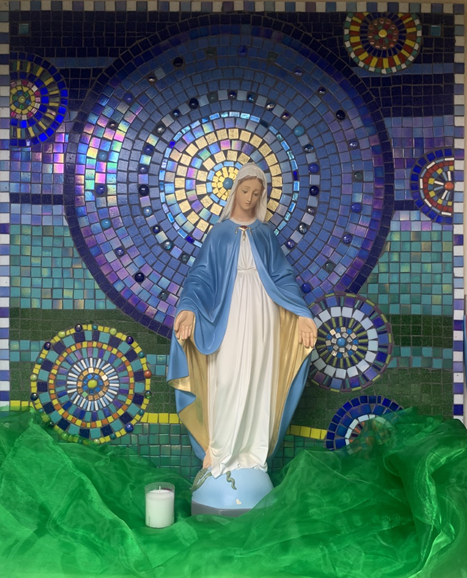 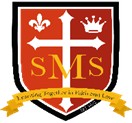 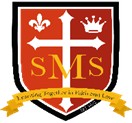 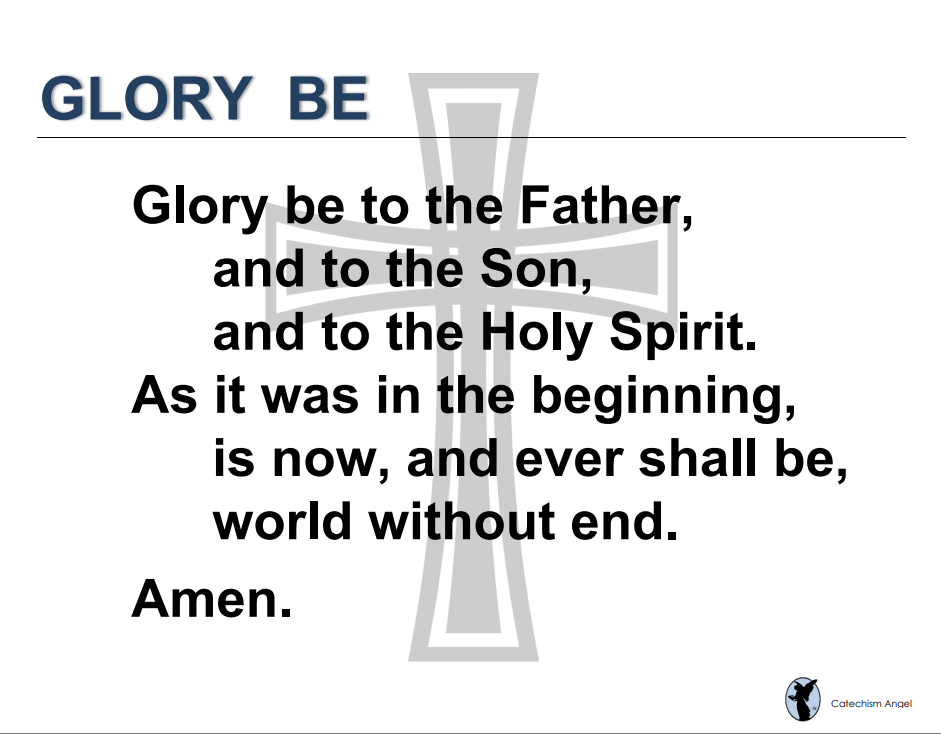 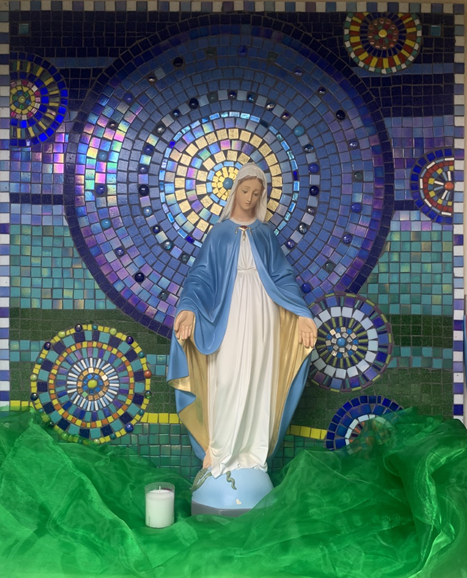 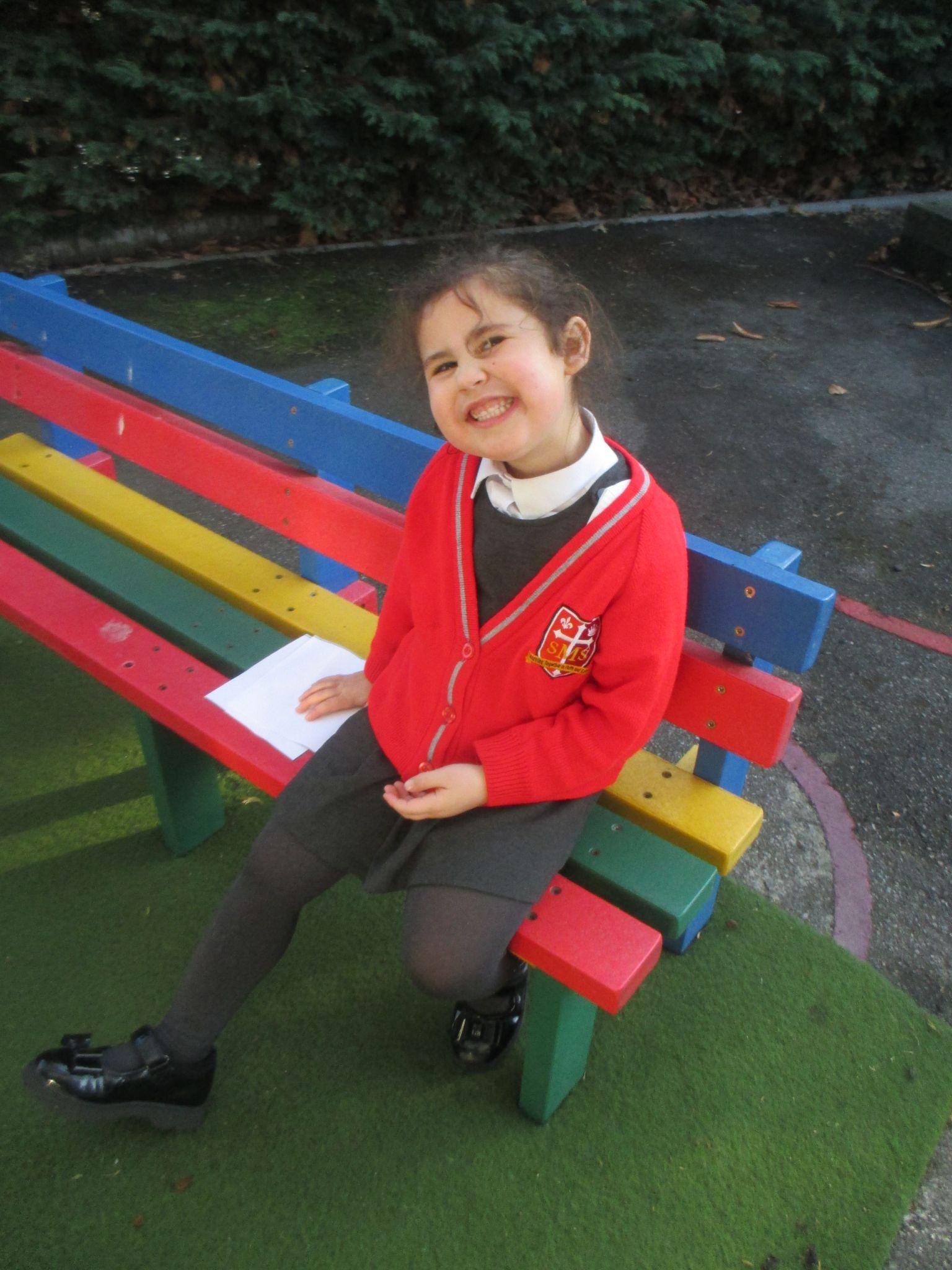 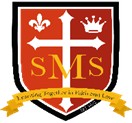 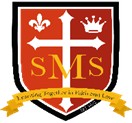 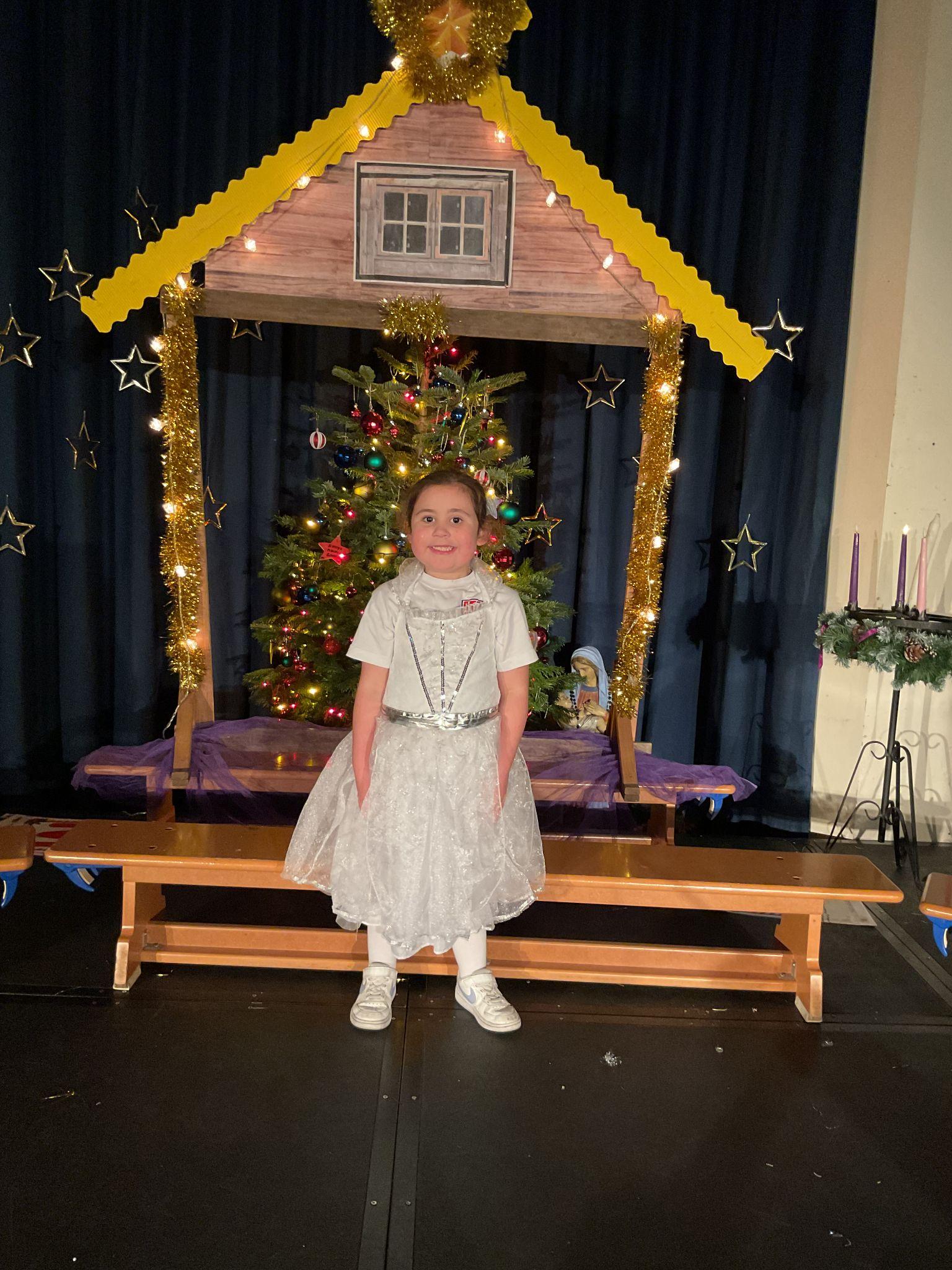 Early Years-

for showing a positive role model this week and trying really hard in Literacy lessons.  

Miss Barker
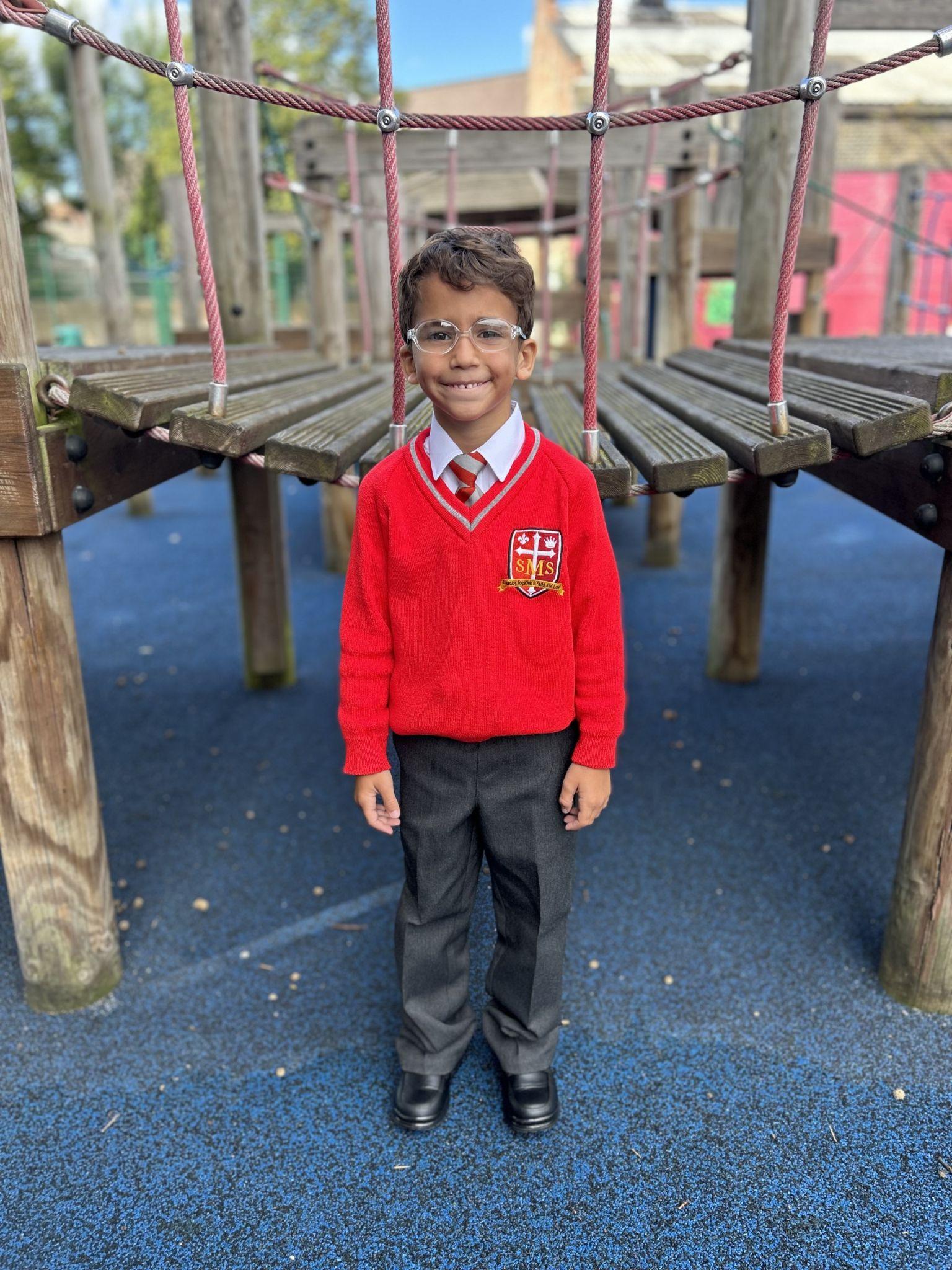 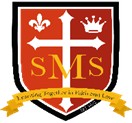 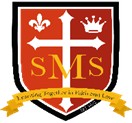 Year 1

For trying his best in all areas of his learning particularly in his reading and phonics!

Miss Sweet
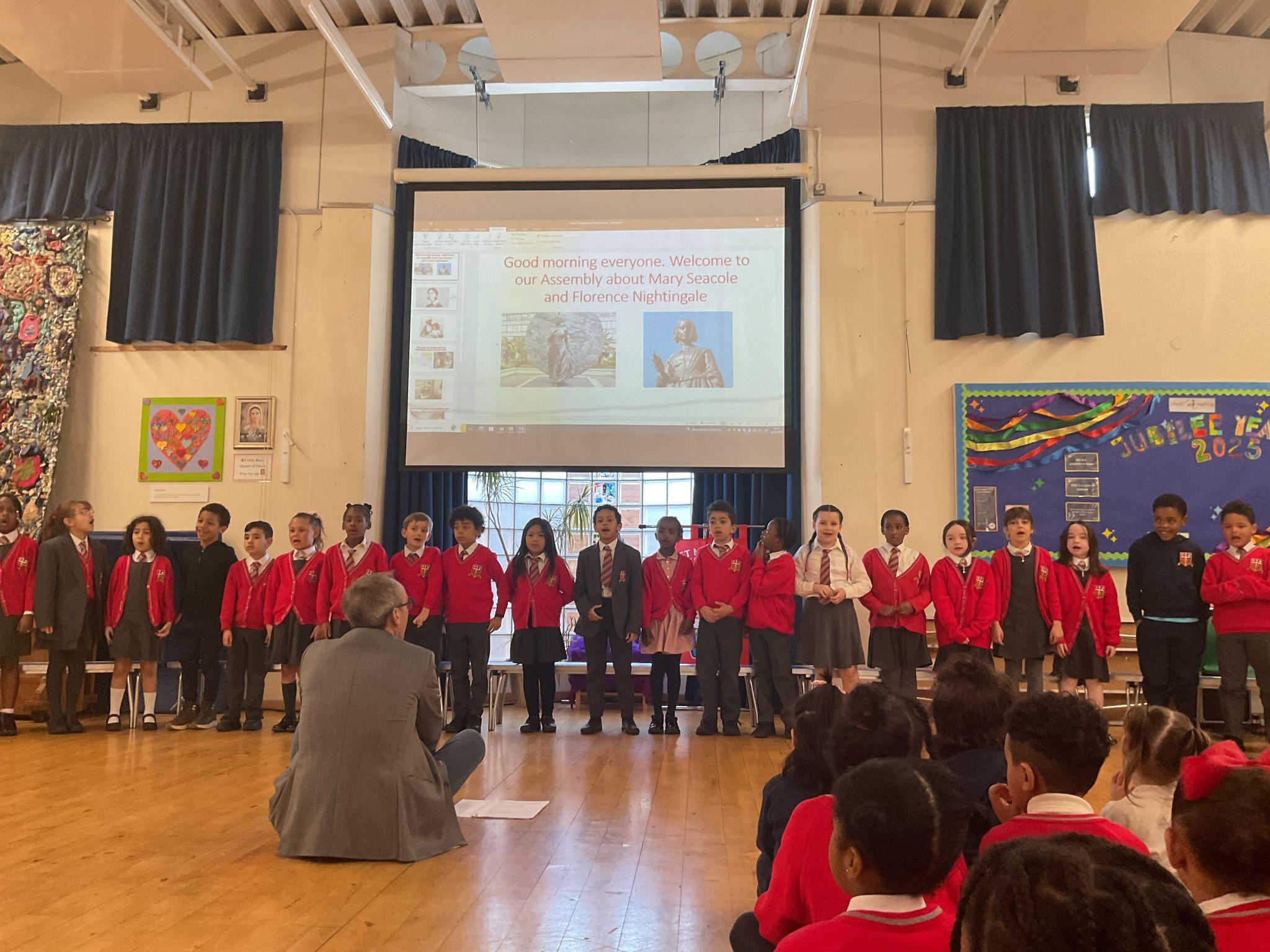 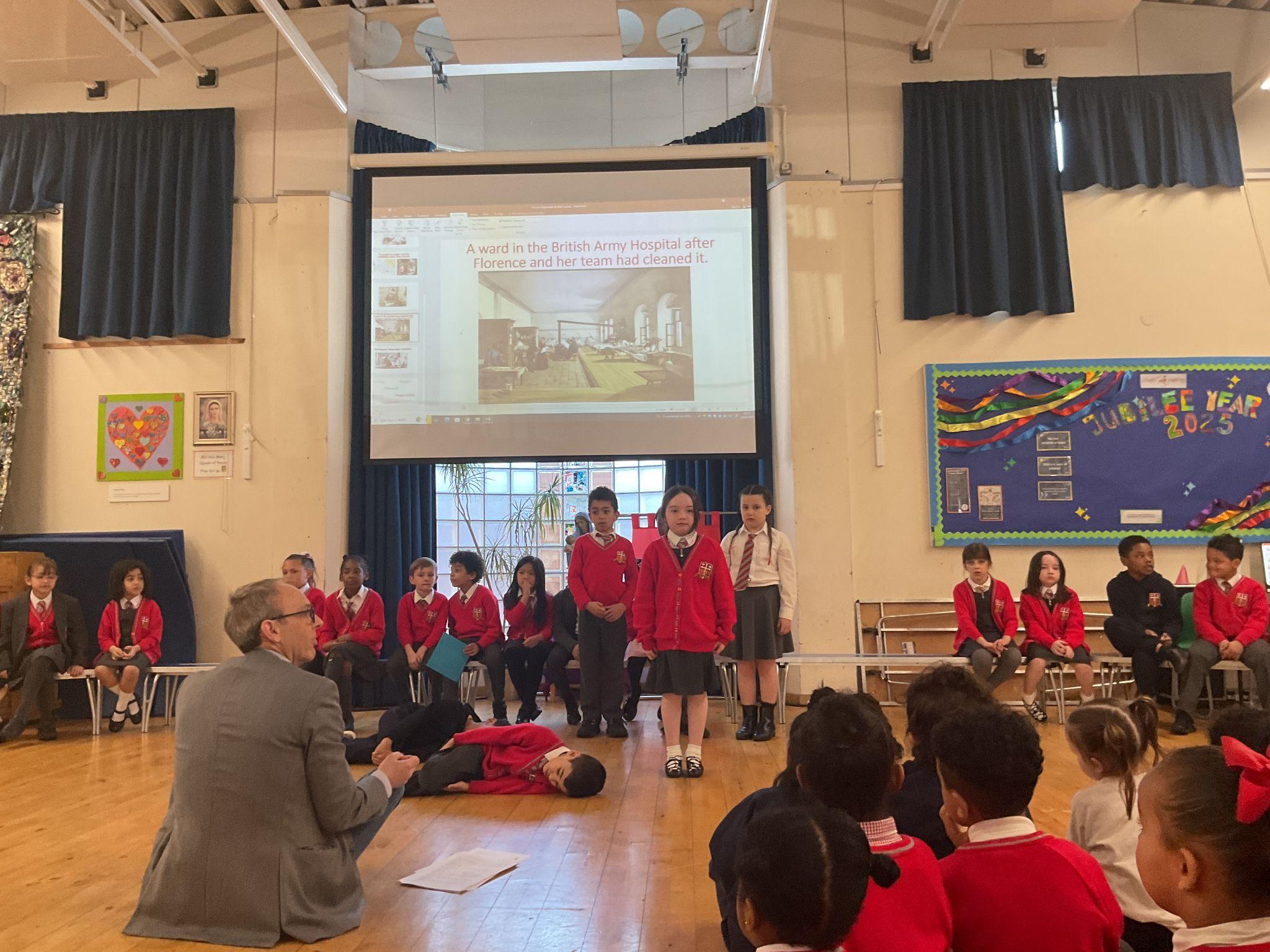 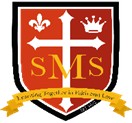 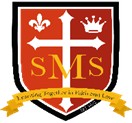 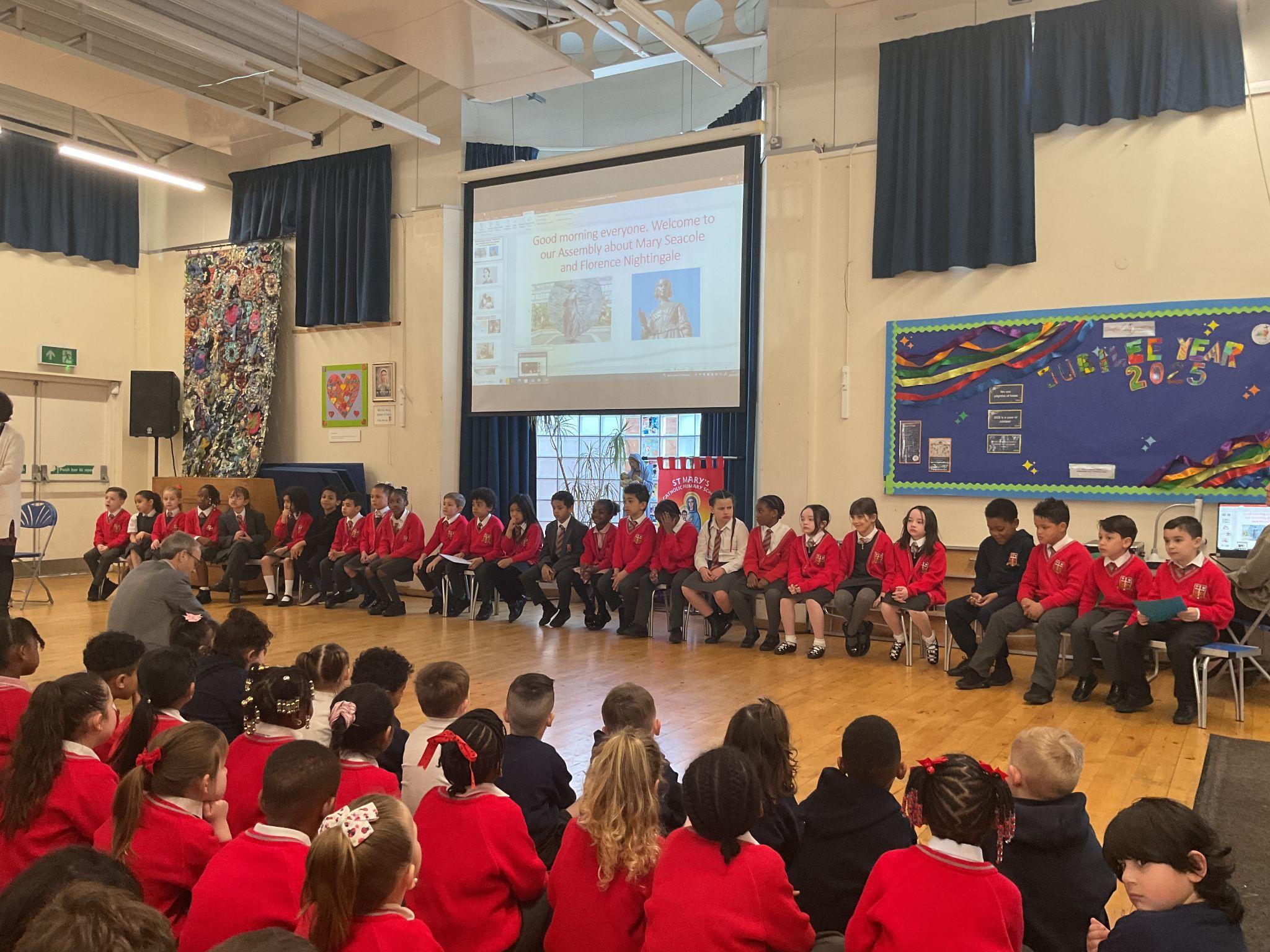 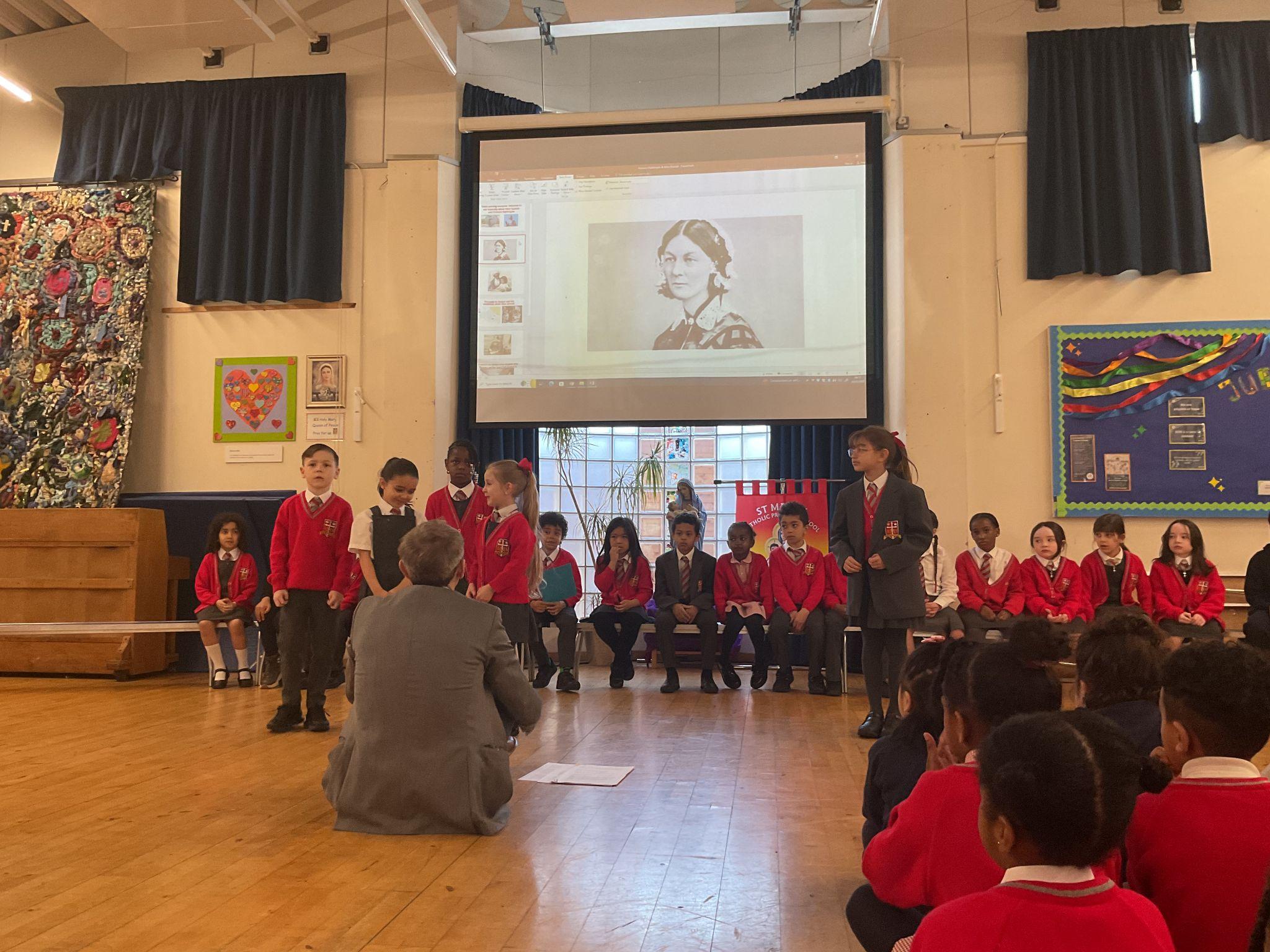 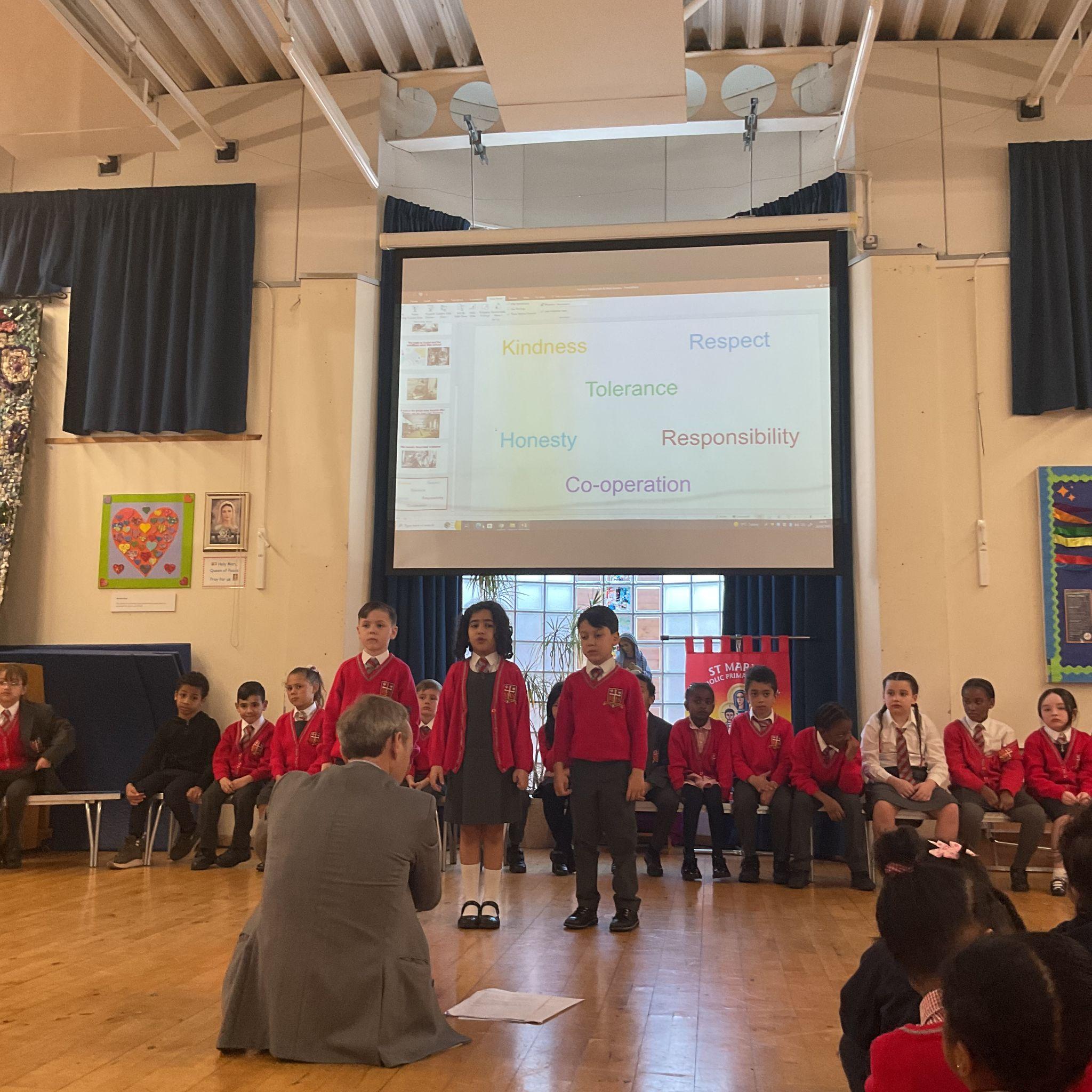 Year 2

The Whole Class

For showing that working hard as a team brings great results.

Mr Whear
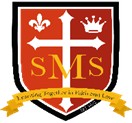 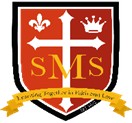 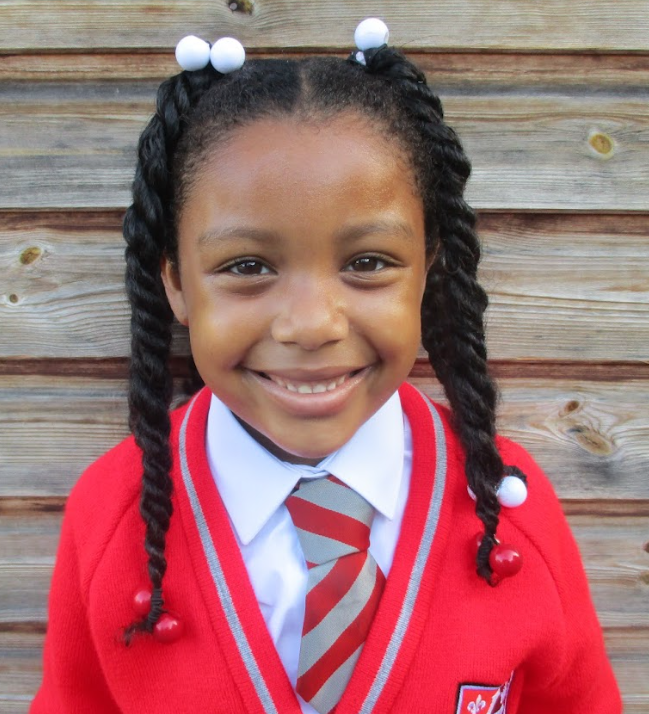 Year 3

For making an effort to independently complete her work even when she is lacking in confidence.

Miss Medioli
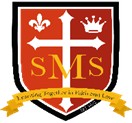 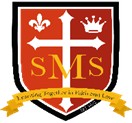 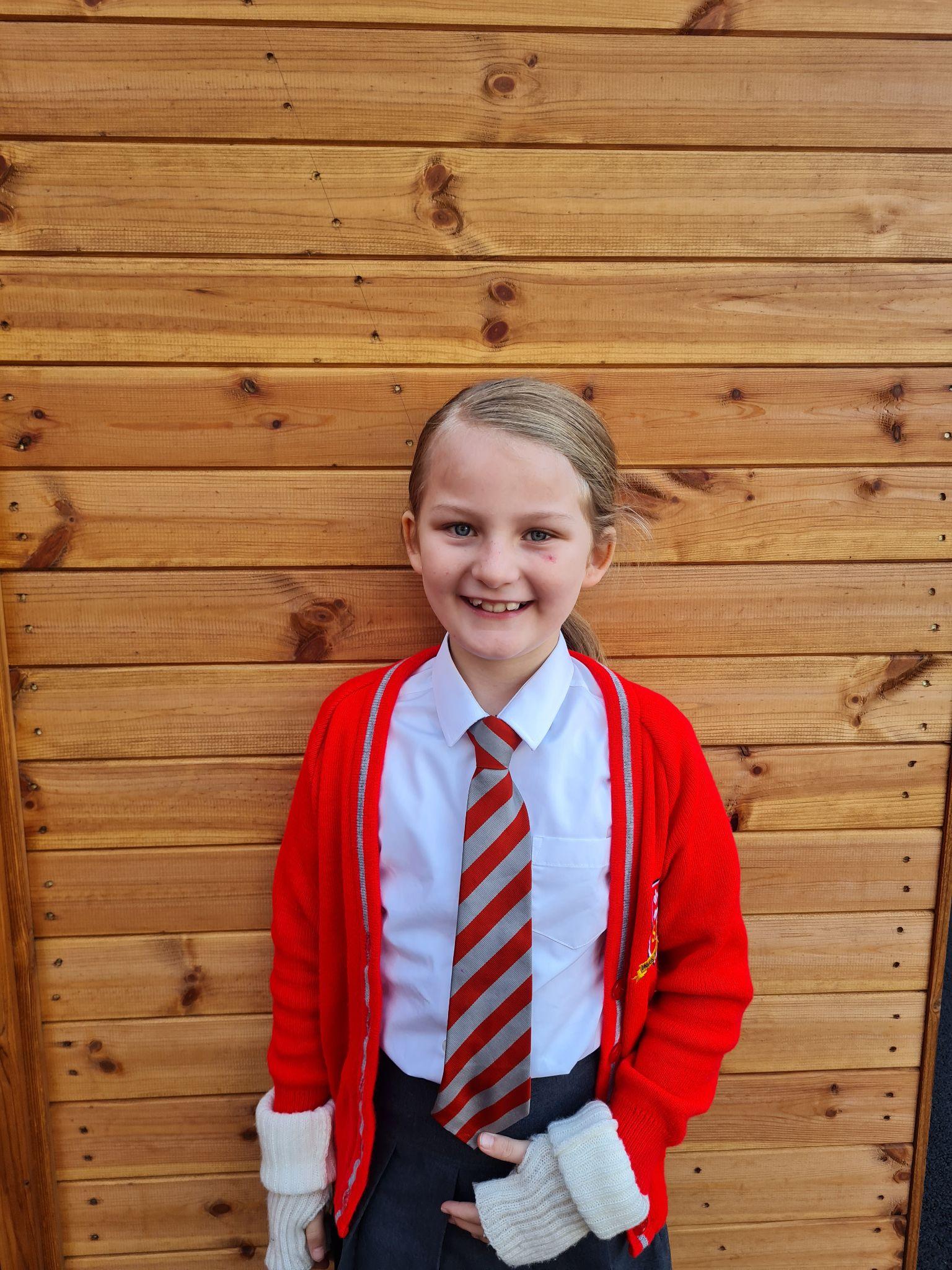 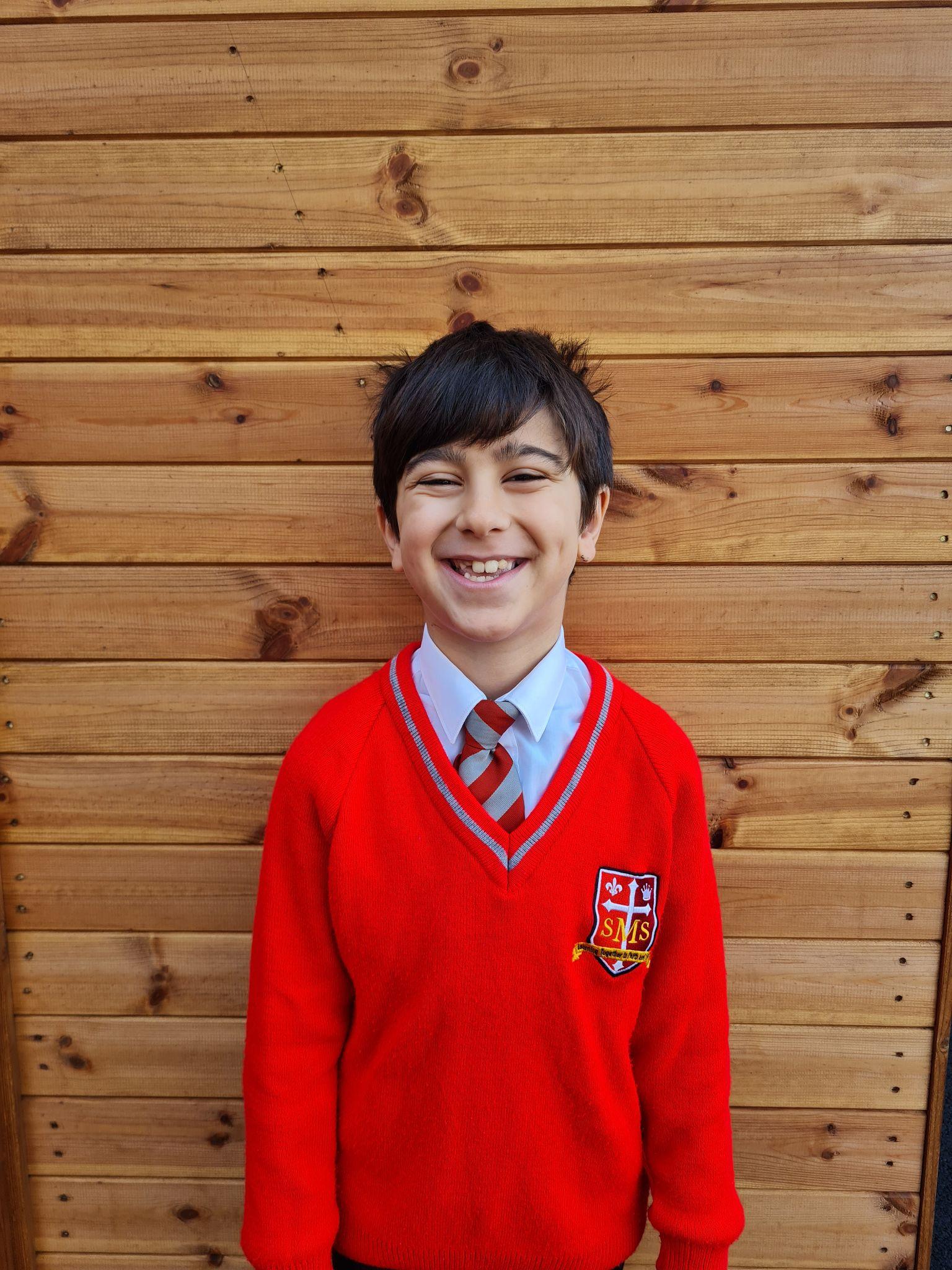 Year 4
For their excellent progress in writing so far this year, especially their recent stories about Kensuke’s Kingdom.
Miss Forrest
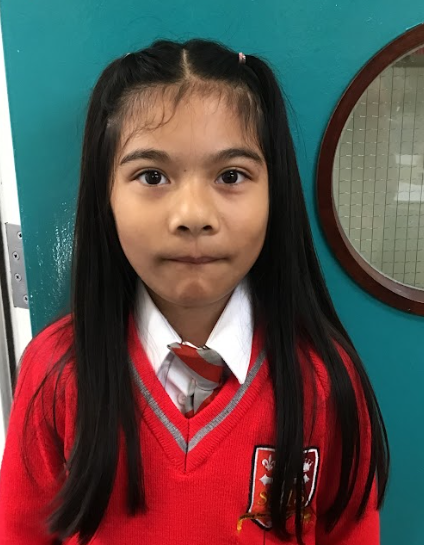 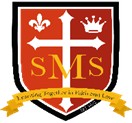 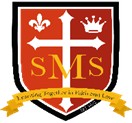 Year 5

For exemplary behaviour this week. 

Mr Larke
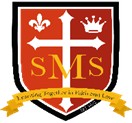 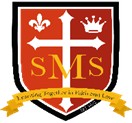 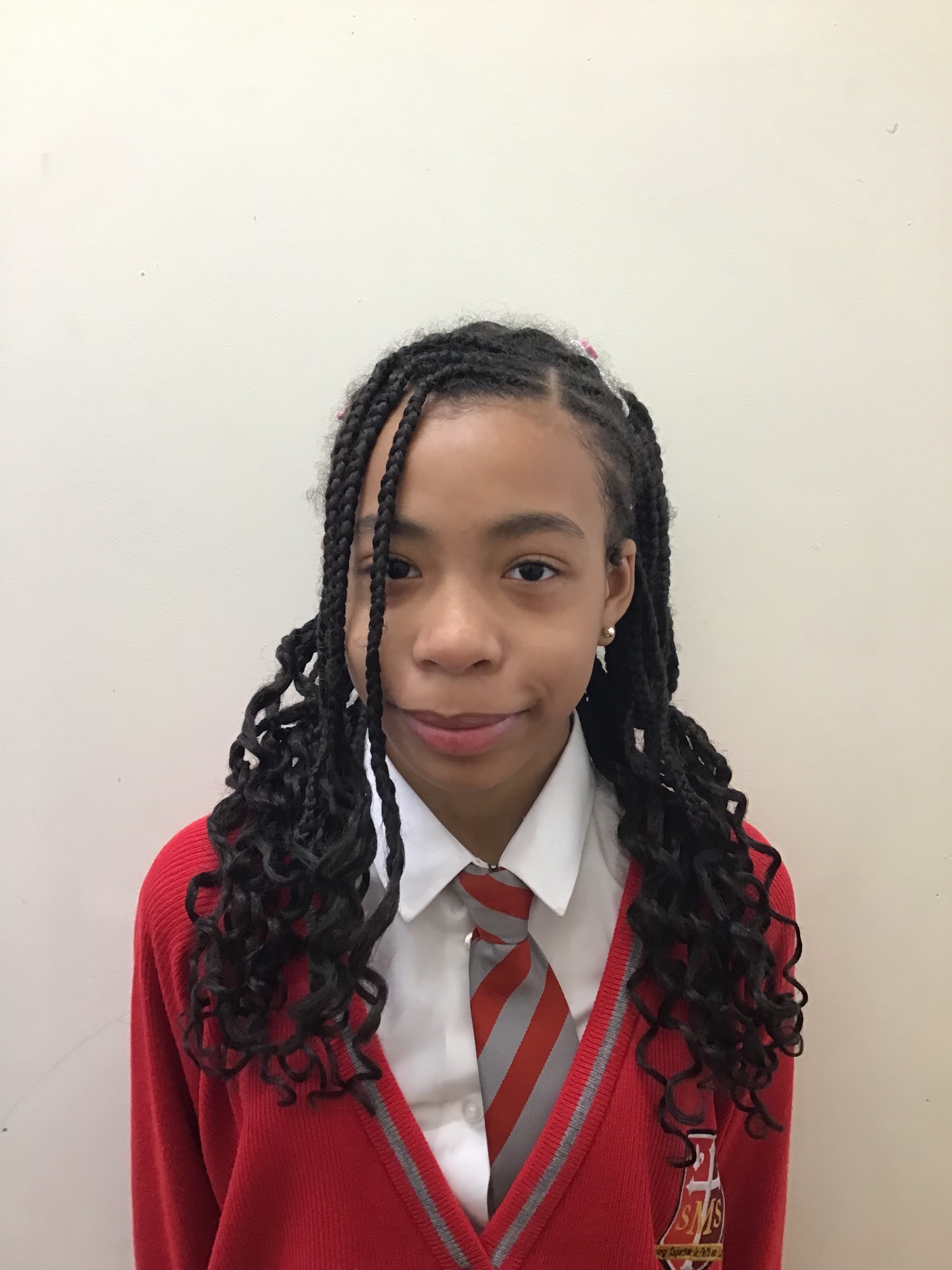 Year 6
For brilliant participation in class and strong application in lessons.
Mr Cherfi and Mr Fowle
Star Readers
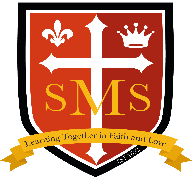 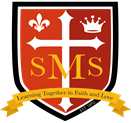 Y1 - Ineesha
Y2 - Fraser
Y3 - Guttemberg
Y4 - Nathaniel
Y5 - Zyann
Y6 - N/A
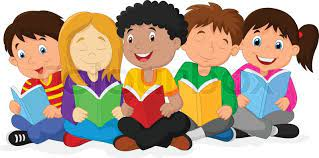 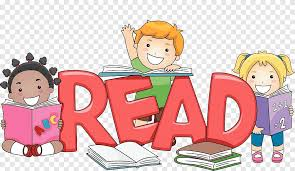 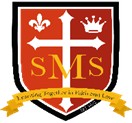 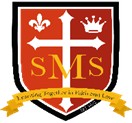 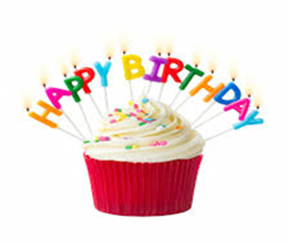 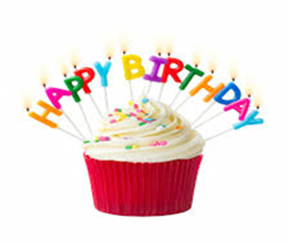 Alessia - Y4
George - Y3
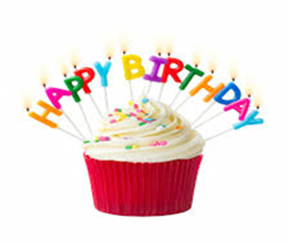 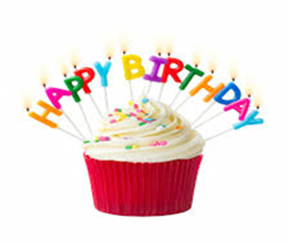 Layla - Y6
Luna - Y2
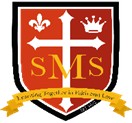 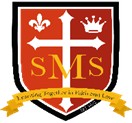 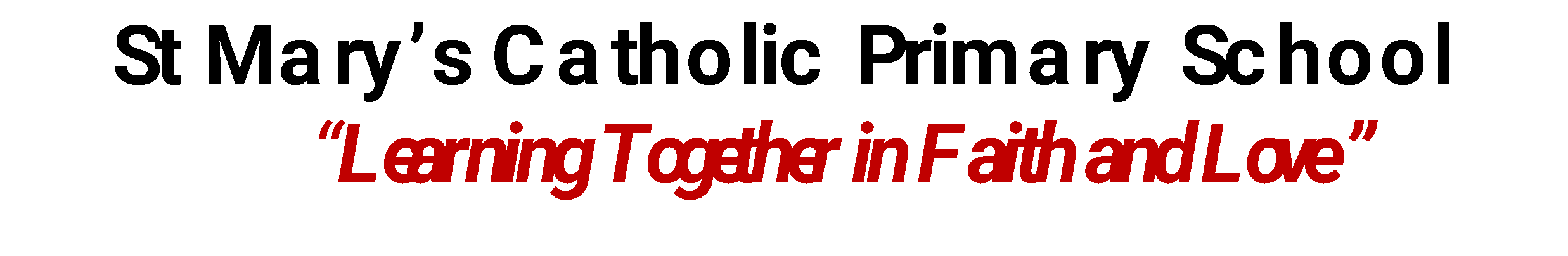 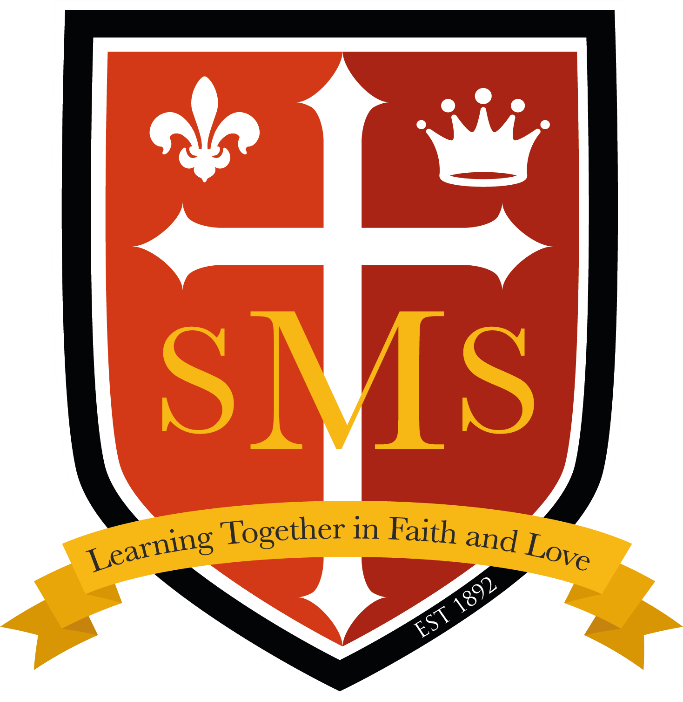 Whole School 
 Star of the Week 
Friday 14th March 2025
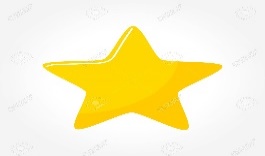 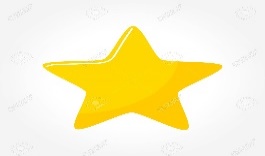